Рассказ о заветном шкафчике
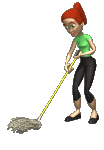 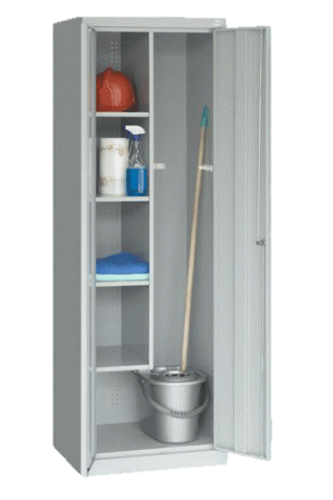 Вот шкафчик,
Который я очень ценю.
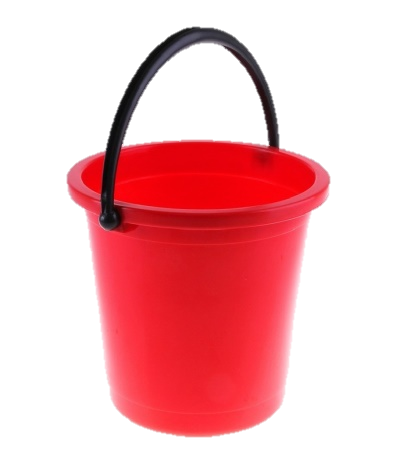 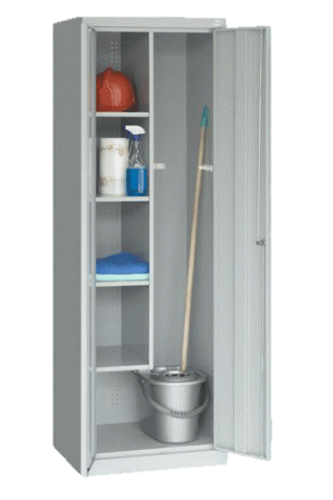 А это рабочая тряпка-тряпица,
Которая сохнет и строго хранится
В шкафу, что я очень ценю.
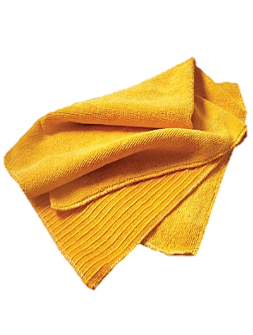 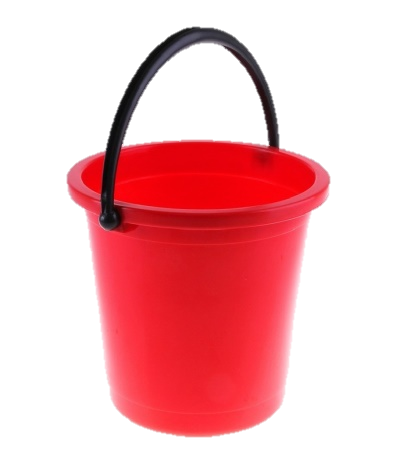 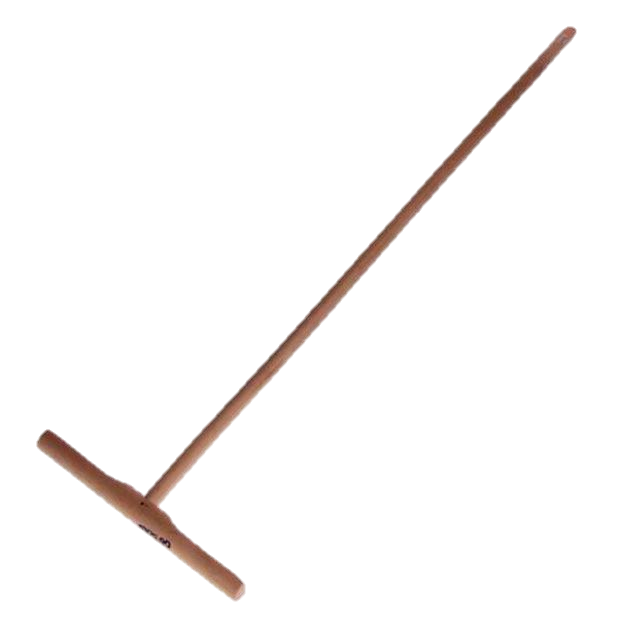 А это вот швабра моя деревянная, 
Которой я мою полы регулярно,
Надев на неё свою тряпку-тряпицу,
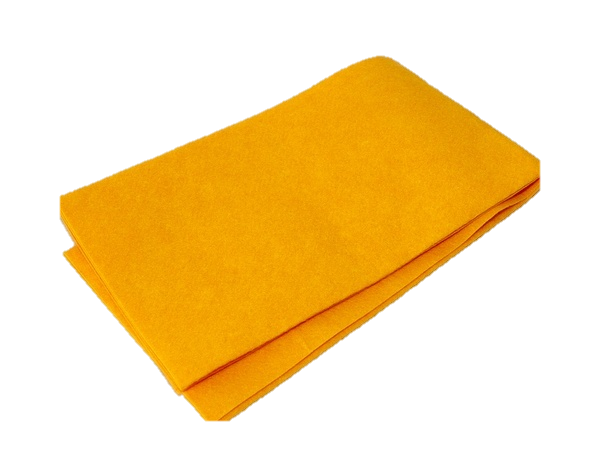 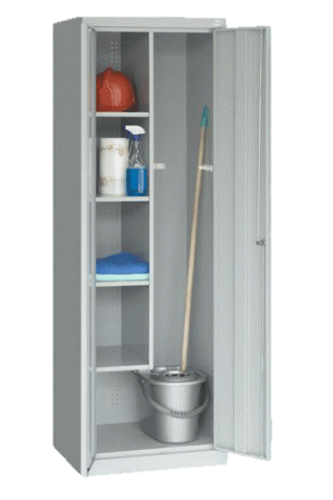 Которая сохнет и строго хранится
В шкафу, что я очень ценю.
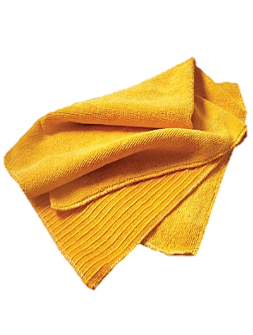 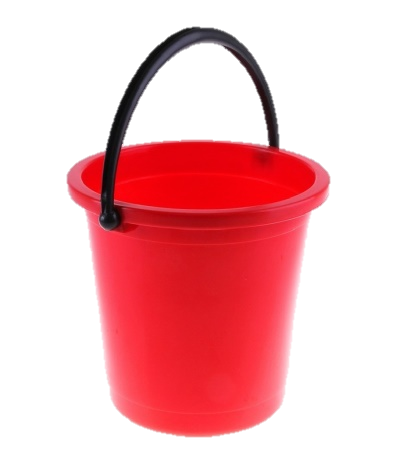 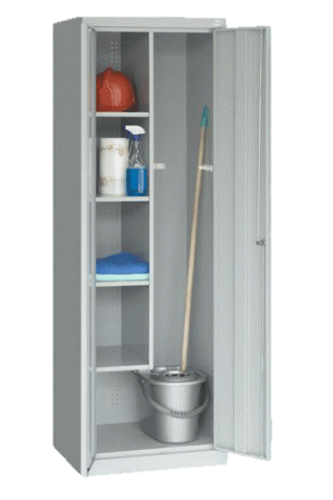 А это ведро литров этак на десять,
Я за день его поднимаю раз двести,
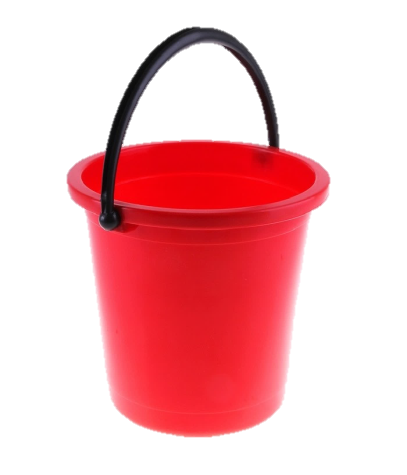 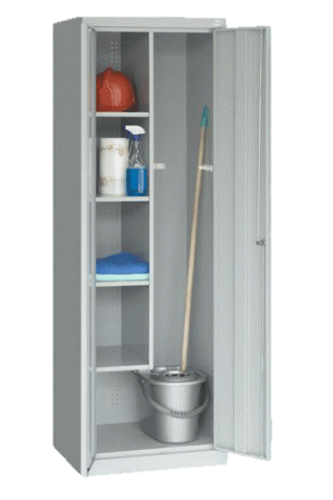 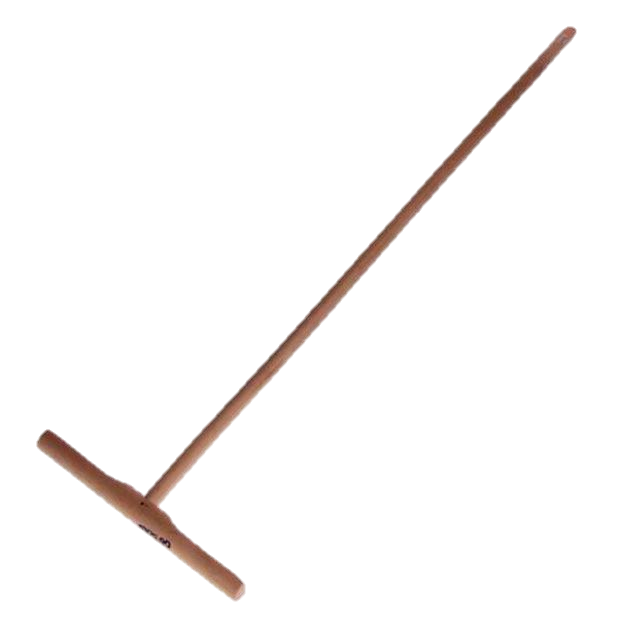 Ношу вместе с  шваброй моей деревянной, 
Которой я мою полы регулярно,
Надев на неё свою тряпку-тряпицу,
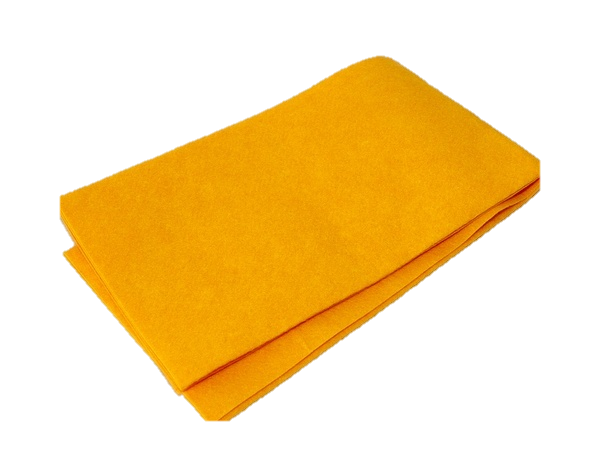 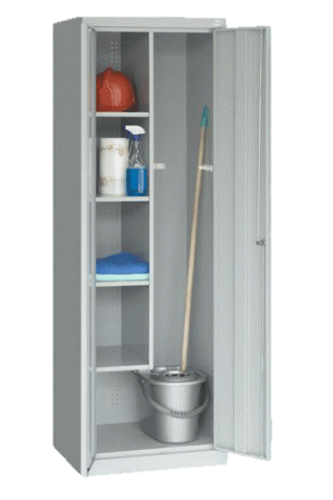 Которая сохнет и строго хранится
В шкафу, что я очень ценю.
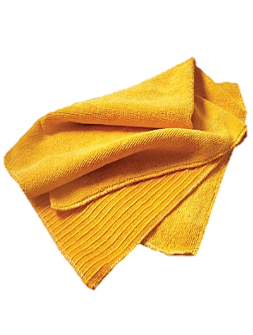 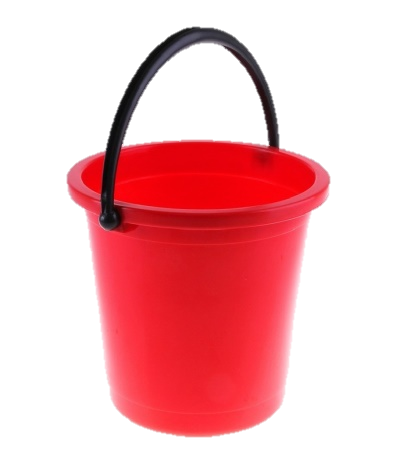 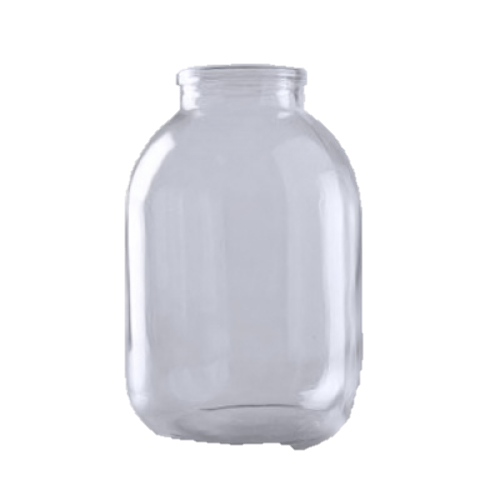 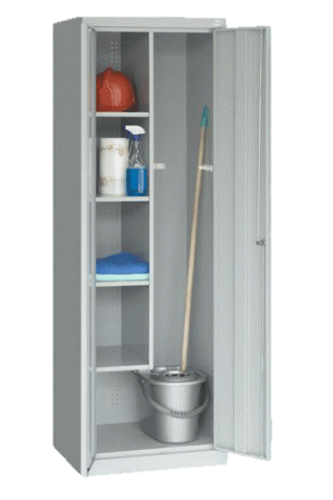 А в банках стоят растворы особые,
Они помогают справляться с микробами,
Мыльно-
содовый раствор
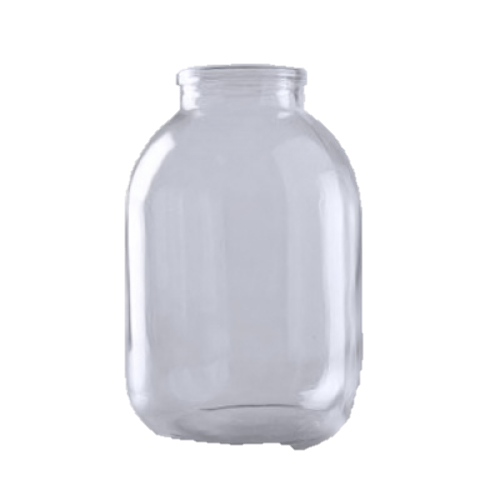 Хлорамин
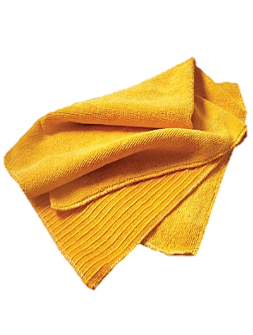 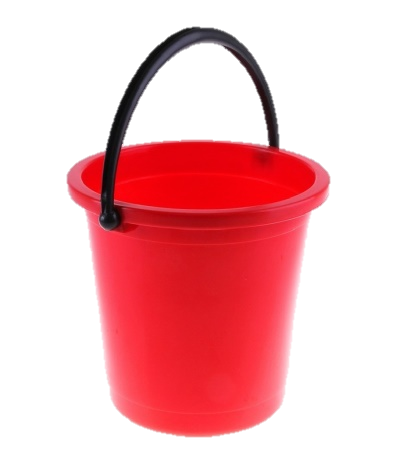 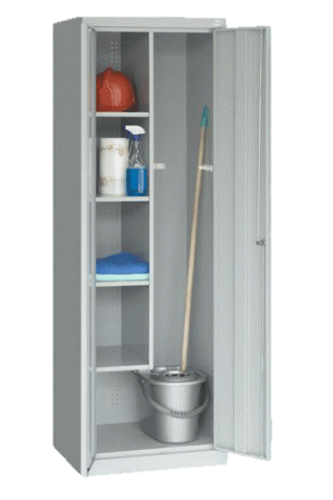 Я лью их в  ведро литров этак на десять,
И за день его поднимаю раз двести,
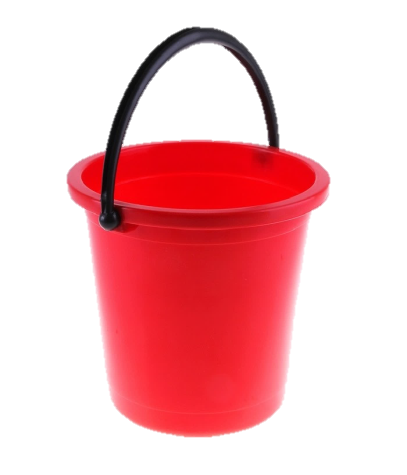 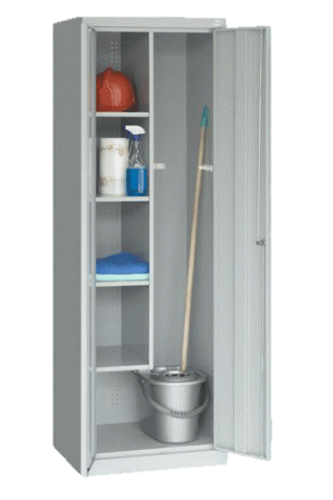 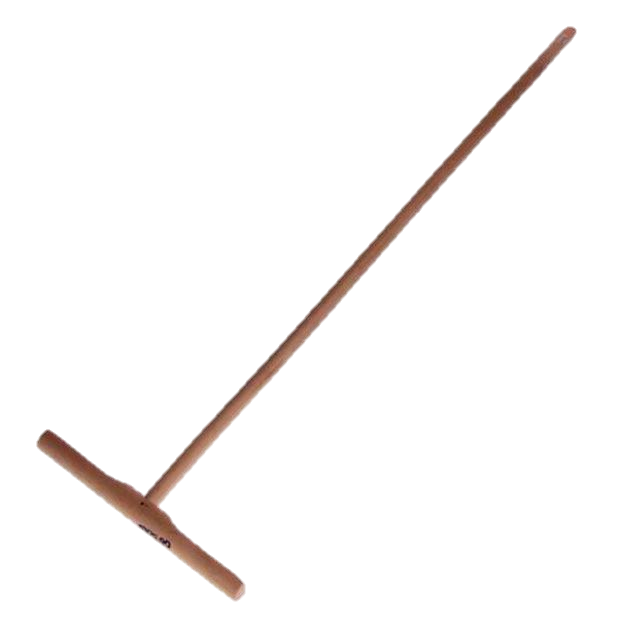 Ношу вместе с  шваброй моей деревянной, 
Которой я мою полы регулярно,
Надев на неё свою тряпку-тряпицу,
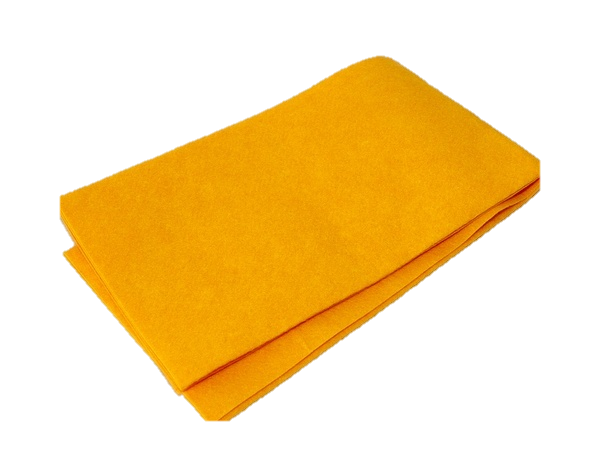 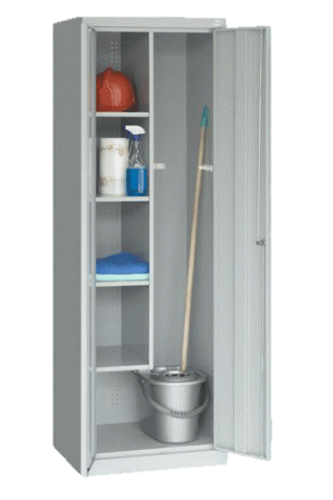 Которая сохнет и строго хранится
В шкафу, что я очень ценю.
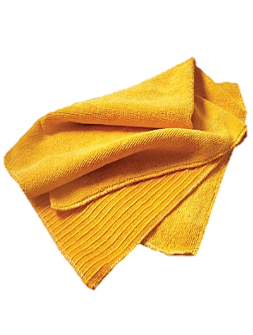 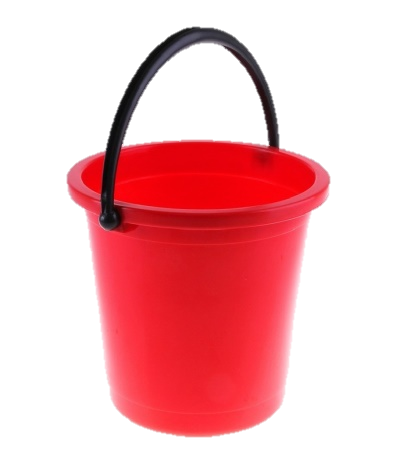 Работу свою непростую люблю
И свой инструмент аккуратно храню.
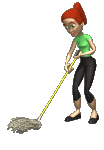